SLOsWhat is New and Due in the Assessment Process:A focus on continued improvementin academic year 2012-2013
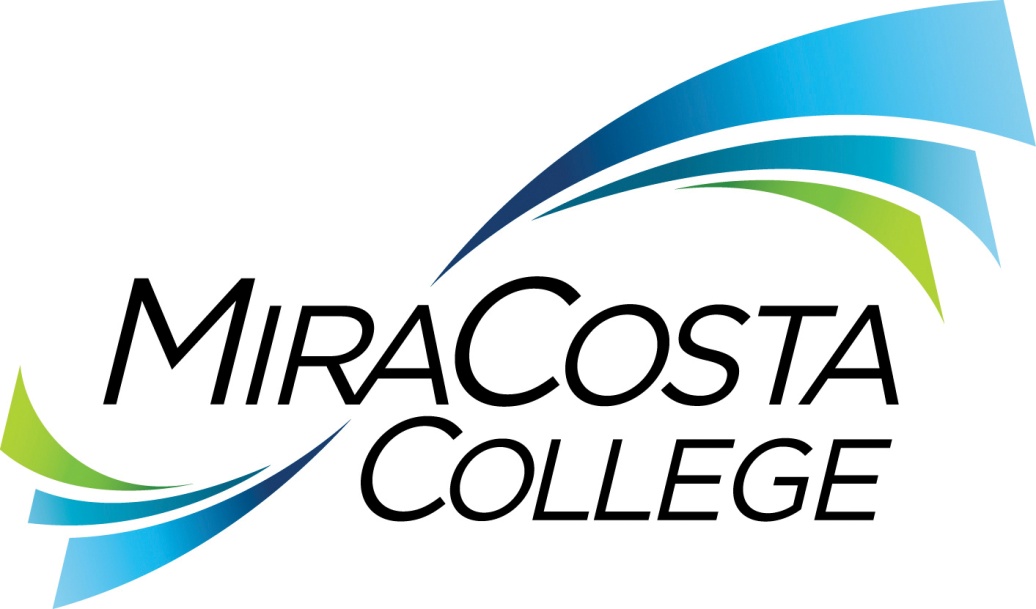 Flex workshop presented 8/13/12
John Thomford
SLO Coordinator
NOTE:  For reference, hyperlinks to resources are printed in green type in this presentation!
2 of 5 Institutional Goals directly relate to Outcomes Assessment
Goal II. MiraCosta Community College District will become the institution where each student has a high probability of achieving academic success.
Goal III. MiraCosta Community College District will institutionalize effective planning processes through the systematic use of data to make decisions.
[Speaker Notes: Introductory background slide]
Hierarchy & Relationship of Outcomes
Office of the President
[Speaker Notes: Introductory background slide]
1. Develop/Refine CSLOs or PSLOs:
The SLO
Cycle
2. Develop assessment methods, benchmarks of achievement, evaluation methods
6. Implement refinements &/or 
action plans.
3. Assess and Evaluate SLOs
5. Determine Refinements Needed. Develop action plans intended to improve student success
4. Invested faculty Collect, Discuss, & Analyze Data
Report results in Annual Program Review
Where we are
Fulfillment of the recommendations from ACCJC has removed us from sanction

Specifically related to the SLO Assessment Process –
 we have minimally achieved Proficiency standards set by ACCJC
ACCJC Evalution Rubric – Proficiency
Element 5:
Appropriate resources continue to be allocated and fine-tuned.

Element 6:  
Comprehensive assessment reports exist and are completed & updated on a regular basis.
Element 1: 
Student learning outcomes and authentic assessment are in place for courses, degrees and programs.
Element 2:
Results of assessment are being used for improvement and further alignment of institution-wide practices.
Element 7: 
Course student learning outcomes are aligned with degree/certificate student learning outcomes.
Element 3: 
There is widespread institutional dialogue about the assessment results & identification of gaps
Element 8: 
Students demonstrate awareness of SLO goals and purposes of courses and programs in which they are enrolled.
Element 4: 
Decision making includes dialogue on the results of assessment and is purposefully directed toward improving student learning.
Sustainable Continuous Quality Improvement  (SCQI)
 (to support student learning)
	• Processes are ongoing & systematic • Pervasive and robust dialogue
	• Evaluation of our processes at all levels
	• Evaluation and fine-tuning of organizational structures • Student learning improvement is a visible priority • Learning outcomes are specifically linked to program reviews.
- Goals for Spring 2013 –to meet ACCJC status report criteria for Proficiency
Continue to address and fulfill Proficiency Standards

Prepare to validate data and statements that will be made in the ACCJC Status Report which is due March 15, 2013; criteria are now explicitly outlined in a fillable form

Move toward achieving Sustainable Continuous Quality Improvement (SCQI)
How do we achieve this?
Develop PSLO calendar for each degree & CoA
Update  6-year CSLO calendar
Assess / Re-assess Record & Recommend (close loop)
Integrate CSLOs into curriculum (e.g. assignments)
 Modify / Create New PSLOs  SLO AC
Update ADM’s (matrices)
How do we achieve this?
Widespread Inst’l. Dialogue - Meet to discuss PSLOs relevance to overall program & how they will channel into the 5 ISLOs (Institutional Learning Outcomes)
Integrate Instructional Services and Student Services SLOs & SAOs where applicable
Begin to assess ISLOs
Review self-study from report to ACCJC to determine that action plans were implemented
Academic Programs
Title 5 definition of a Program:  A cohesive set of courses that result in a certificate or degree.
For Program Review, some colleges define programs to include courses in a specific discipline.
How your department defines it will determine how your PSLO and assessment are written.
As of August, 2012 MCC offers 
62 AA degrees (including 7 degrees in Liberal Arts)
56 Certificates of Achievement
PSLOs
Assess a student’s ability to integrate learning from individual courses into a coherent whole.
Assess program completers.  
Identifying program completers may be difficult.  
Number of program completers may be few each year.
[Speaker Notes: Joanne should address these issues.]
Assessing PSLOs at MCC
All AAs and CoAs currently have 1 or more PSLOs written.  They are housed in TracDat  and ready for data entry. 
There are various methods of measureable assessment (e.g. Liberal Arts, Math, Auto)
Number of completed assessments will not be known until the evaluation results are entered into TracDat by each department.
Entering PSLO evaluation data in TracDat.
Reference the TracDat manual for detailed instructions.
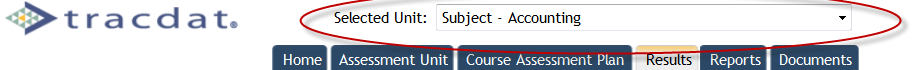 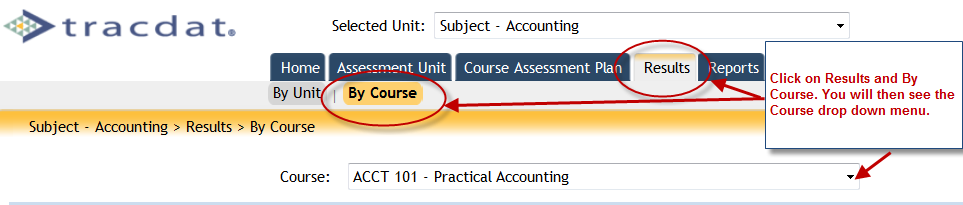 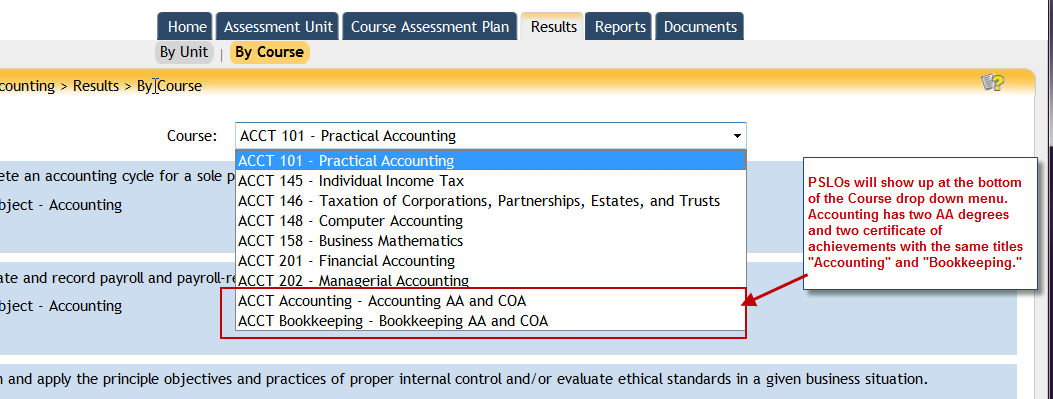 http://www.miracosta.edu/instruction/slo/downloads/TracDat_User_Manual.pdf
Work Reduction
Standardized assessments
Standardized evaluation rubrics
Data recording grids* prior to entering data into TracDat
Collaborative evaluation of assessments among faculty
Incorporating assessments into exams
*  Hyperlink to a sample grid